Fuel Your Funding: Boost Proposal Preparation
Spring 2024
[Speaker Notes: Delaney]
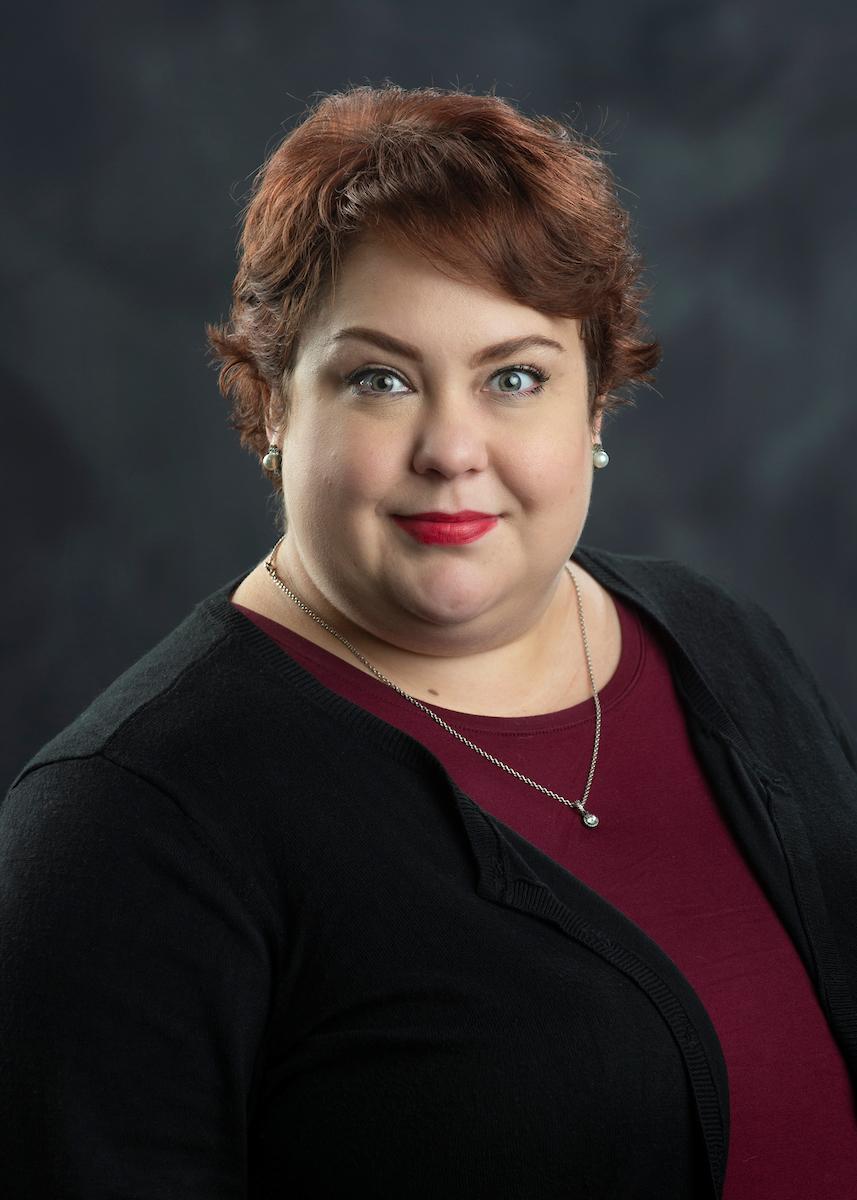 Delaney Foster
Director, Office of Inclusive Excellence

Lead grant efforts on behalf of the Division of Access, Opportunity & Success
[Speaker Notes: Delaney]
Funder Imperatives--What Do Funders Want
01
Need at MSU: Faculty and student Data
02
Answering some questions
Faculty Perspectives
03
Mission and Resources
04
[Speaker Notes: Delaney]
Vibes
Learn TOGETHER
Be Strategic
Make Plans
Upcoming
April 1
March 4
ORED workshops
Toolkits for Inclusion, Broader Impacts, and Outreach
Authentic & Meaningful Participant Engagement
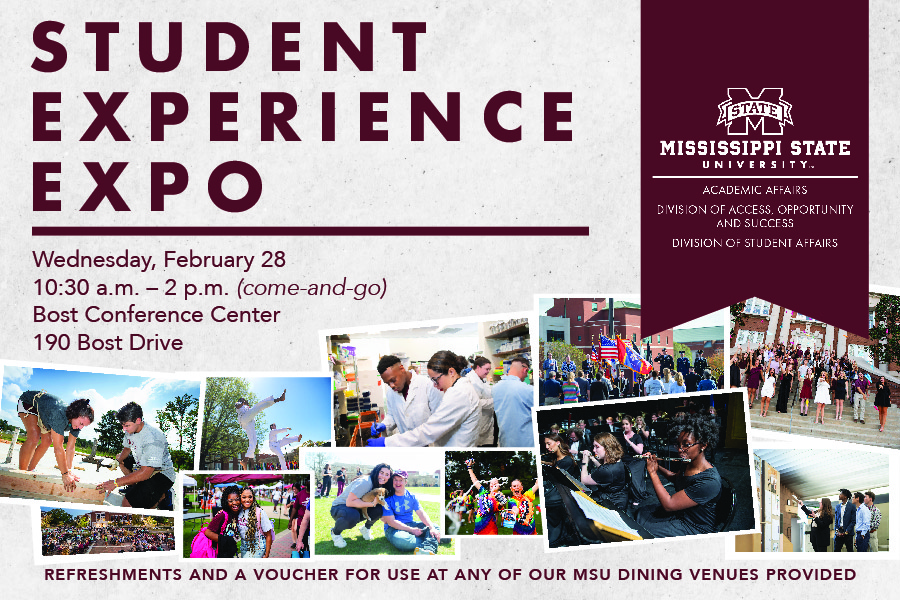 ExpoWEDNESDAY, February 2810:30-2pm
What Do Funders Want?
[Speaker Notes: Delaney]
Common Diversity Elements
Institutional plan or statement
Broader Impacts writing
Inclusive Recruiting Plan
PI Diversity statement
Workshops, Trainings, custom plans
Inclusive Environments Plan
[Speaker Notes: Delaney
Common “asks” in federal and other grants]
NSF: Broadening participation
Create Inclusive Workforces
Develop leaders of the future
Increase Workforce Diversity
Recruit Underrepresented students
Workshops, Trainings, custom plans
Trainings, mentoring
[Speaker Notes: Top row is goals, bottom row is ideas
SSTEM, IUSE]
Broader Impacts: Potential to benefit society and Contribute to the achievement of specific, desired societal Outcomes
NSF always, but increasingly other funders
Research itself contributes to societal problems or breakthroughs
Activities related to the research projects—often, training ground (e.g., for undergraduates or graduate students, early career scientists, REU, Postdoc mentoring plan)
Activities supported by an complementary to the project—educational workshops, teacher training, communicating science to broad audiences, etc.
[Speaker Notes: Devon]
U.S. Department of Agriculture
Robust equity action plan
$25 million right now for underserved groups
Diversity is embedded in the mission
Special call for Rural learners & studies
Workshops, Trainings, custom plans
Special call for low-income learners
[Speaker Notes: Delaney
Top row is goals, bottom row is ideas]
U.S. Department of Education
Fostering diverse schools Grants
Teacher diversity is in top 3 priorities
Ensuring equal access is key to the mission
Equal access can start with teacher education
Grants for partnerships with local schools
Help recruit & retain underrepresented students
[Speaker Notes: Top row is goals, bottom row is ideas]
Basically everywhere
Discuss
How do these goals intersect with your own work?
[Speaker Notes: Let people turn and discuss
Share with the group
What are the funders you work with, how does this hit your research?]
An effective grant proposal solves a problem or addresses a need
[Speaker Notes: People aren’t a problem- issues of access and opportunity are the problem. Changing demographics is the solution, and demographics can be a great place to start with identifying where growth should occur.]
Who Are Our Students?
Undergraduate Demographics
35.7% are First Generation Scholars
25.5% of undergraduates are students of color
27.8% are Pell-Eligible
50.5% are women
23% of undergraduates meet NSF definition of “underrepresented”
Ms State Office of Institutional Research Public data, Fall 2022
[Speaker Notes: These are some of the demographics you may have thought of]
Intersecting Identities
8% have documented & registered disabilities
22% of STEM Majors are also students of color
36% OF STEM Majors are First-Generation Scholars
44% of STEM Majors are Also Women
many Are from rural areas
Ms State Office of Institutional Research Public data, Fall 2022
[Speaker Notes: These are some that you may not have thought of
First Gen= first in family to earn a 4- year degree
Name some grants that are geared at women
27.8% name some grants geared at low-income students
These are all areas with funding]
Other Groups
69.4% OF Survey respondents are Christian
Nearly 1 in 6 are LGBTQIA+/Queer Community
71% of students feel that they have faculty role models
85% of students report being “very comfortable or comfortable” with classroom climate
2021 Campus Climate Data
[Speaker Notes: Not in STEM? Not a problem
We can use campus climate aggregate data to point you towards interesting research]
About our faculty
5.8% are international
24% are people of color
50% are tenured or tenure-track
45% are women
What is the promotion & tenure rate?
Ms State Office of Institutional Research Public data, Fall 2022
[Speaker Notes: These are some of the demographics you may have thought of]
IntBIO
NSF special call – integrative research AND mentorship of underrepresented students

Needed something ambitious – call + POs made it clear this was a key component
IntBIO
Contacted ADI to manage BRIDGES and SREB programs – multiple levels of training pipeline

Focus on recruitment to success evaluation
IntBIO
From panel summary: 
"The Broader Impacts of this proposal are very strong integrating well defined training and mentoring programs with a strong component for broadening representation. The proposal additionally supported strong connections with an existing REU program."
""The proposal includes components of assessment […] and include very interesting indicators like actual recruitment of underrepresented minorities and long-term tracking of placement, in addition to surveys and interviews."
More Interesting Research
NSF Teacher Preparation for Rural Teacher Persistence and Retention
Broader Impacts for CAVS DOD grant
How Can We Meet Funder Need?
Undergraduates
Inclusive Environemnts
Recruit, retain, engage, employ
Prepare PIs, current team, future of your field
Fuel Your Funding
Broader Impact Planning
Graduates
Recruit, retain, engage, employee, postdoc mentoring plans
Social change and improvement is a product of nearly any people-centered research
Who is ADI?
Our Departments
Academic Access
Holmes Cultural Diversity Center
Office of Inclusive Excellence
Undergraduate Engagement
bridges
lsmamp
Student Organizations
STEM research & scholar development
Undergraduate
 research
Need student leaders?
TRiO
Promise Program
RECRUITMENT
Recruit & study students
Need Mississippi students?
We can connect you with students
graduate Engagement
SREB
BRIDGES
LSMAMP
Recruit trained students into your programs
Dr. Harold Grier Doctoral Scholars
Recruit equipped STEM students as GAs
NCFDD
Writing Circles
Socials
No-cost professional development
Increase output & form connections
Sense of belonging retains students
Inclusive Environments
Trained PIs
Safe Zone
Evaluation
Workshops & microcredentials
Demonstrate commitment to inclusion
No-PI Evaluators can be helpful
Cultural Immersion
Inclusion Plans
Broader Impacts
Help with preparing & evaluating
Social impact exists in every proposal
Educational & fun
Current Grant Funding
Academic : TRiO
Holmes Cultural Diversity Center
Interfaith Initiatives
International Fiesta & Global Village 
Division Louis Stokes Alliance for Minority Participation (LSAMP)
IntBIO & BRIDGES
Office of Inclusive Excellence
IntBIO & Dr. Harold Grier Doctoral Scholars
[Speaker Notes: TRiO- Department of Ed
Interfaith Initiatives- Interfaith America
International Fiesta- MS Arts Commission
LSAMP- NSF
IntBIO- NSF with Ryan Folk]
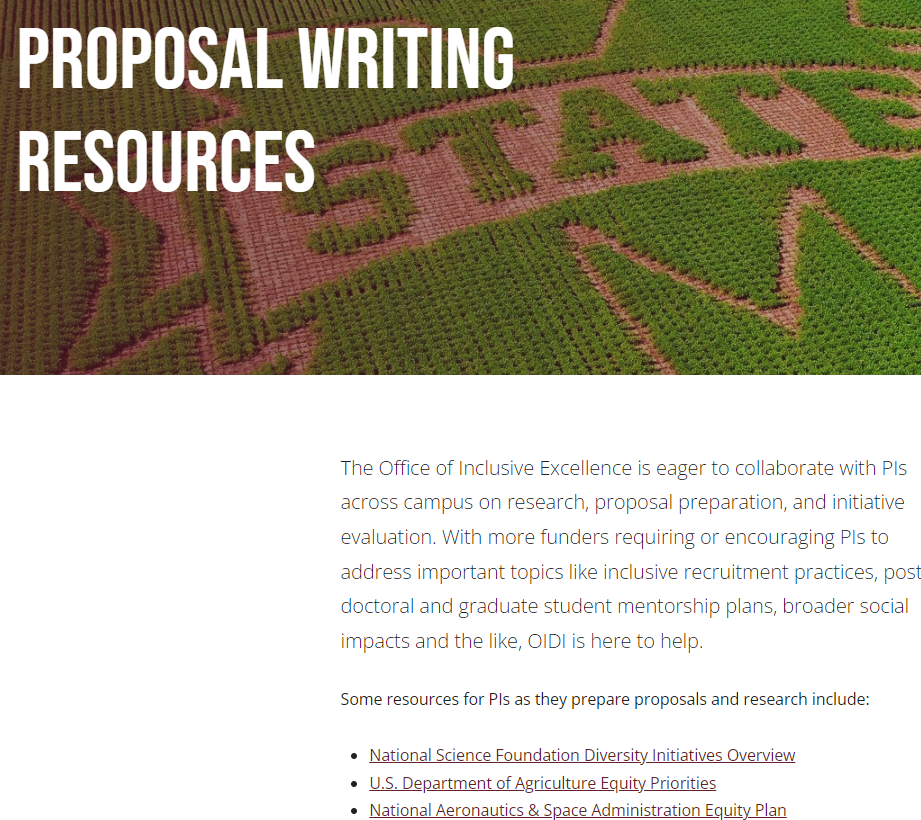 New resources on our websiteoidi.msstate.edu
Images reveal large amounts of data, so remember: use an image instead of a long text
[Speaker Notes: Plug the new site, talk about how this will be updated frequently]
What Will You write For?
Turn & discuss
Questions